ITU-UNECE-Habitat III Cross-Cutting Expert Group Meeting on Driving Smart Sustainable Cities Worldwide
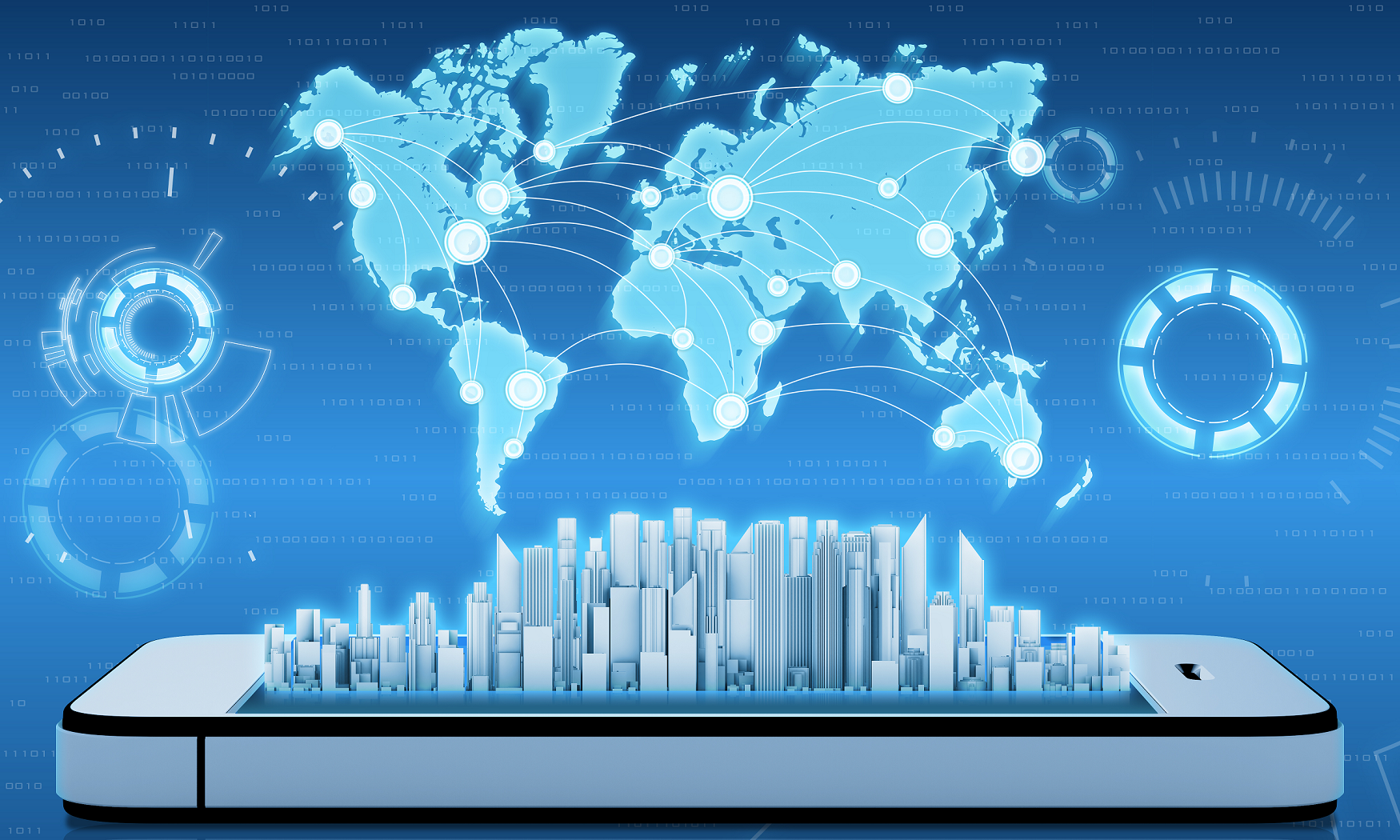 Shaping Smart Sustainable Cities
Cristina Bueti Advisor, ITU
21 July 2016
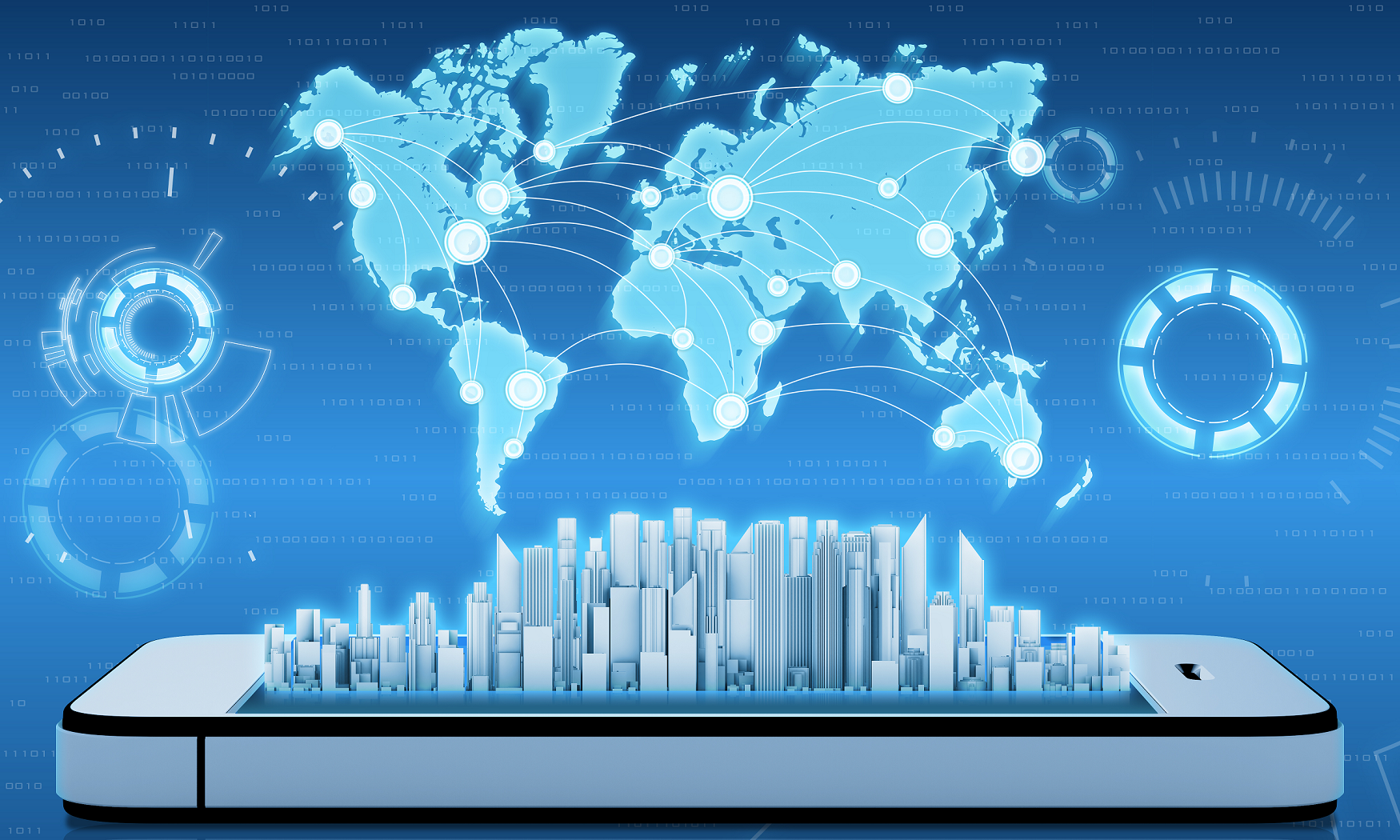 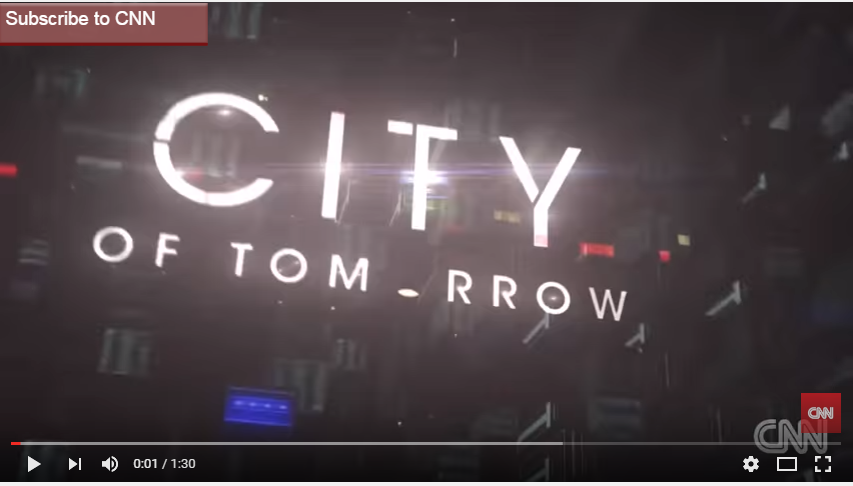 [Speaker Notes: http://edition.cnn.com/videos/tech/2014/05/27/cot-overview-animation.cnn/video/playlists/city-of-tomorrow/ 

Option you tube:  https://www.youtube.com/watch?v=Zb6VOKiher0]
Top urban challenges facing cities around the world
Europe
Social - Migration
Climate change
Economic development
Demographic change
Environment resource management
North America
Climate change
Environment resource management
Social inclusion
Mobility 
Water
Asia
Urban Planning
Environment resource management
Climate change
Water 
Mobility
Middle East & North Africa
Water 
Safety & Security
Innovation & Entrepreneurship
Migration
Environment resource management
South America
Economic development
Climate change
Mobility 
Environment resource management
Urban planning
Oceania
Climate change
Environment resource management
Economic development
Investment climate
Power/ Energy
Sub Sahara Africa
Water 
Economic development
Innovation & Entrepreneurship
Safety & Security
Environment resource management
Source: World Economic Forum, Shaping the Future of Urban Development & Services Initiative & PwC Research
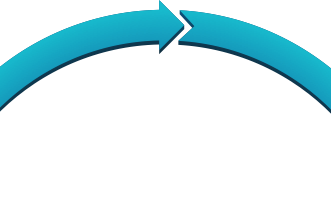 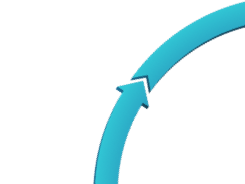 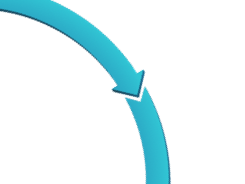 Waste & Water  
Management
Tourism & cultural 
engagement
i.e. Paris, Buenos Aires, Florence
Traffic & mobility
Management)
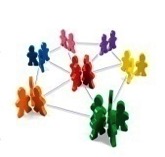 Business & 
commerce
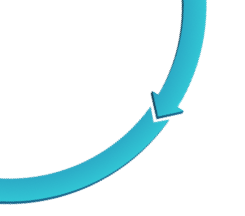 Cities interests
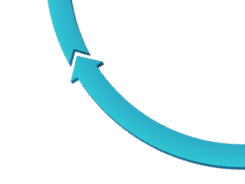 i.e. Beijing,  Barcelona, Cairo
Electricity Supply
Safety
i.e. Caracas, Germany
i.e México City, Rio de Janeiro
Cities challenges vs citizens’ interests
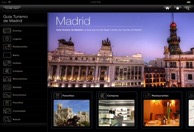 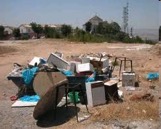 i.e. Sao Paulo, New Delhi, Panama
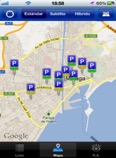 i.e. Berlin, New York, Tokyo.
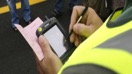 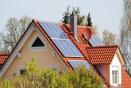 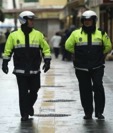 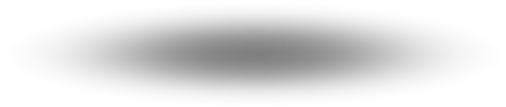 Sources: (1) McKinsey Global Institute - Big Data Report, May 2011. (2) 2012E, Strategy Analytics , Global Social Network Market Forecast, Oct 2011. (3) United Nations, April 2010, (4) Youtube 2011
[Speaker Notes: Cities face quite similar challenges, most of them related to sustainability]
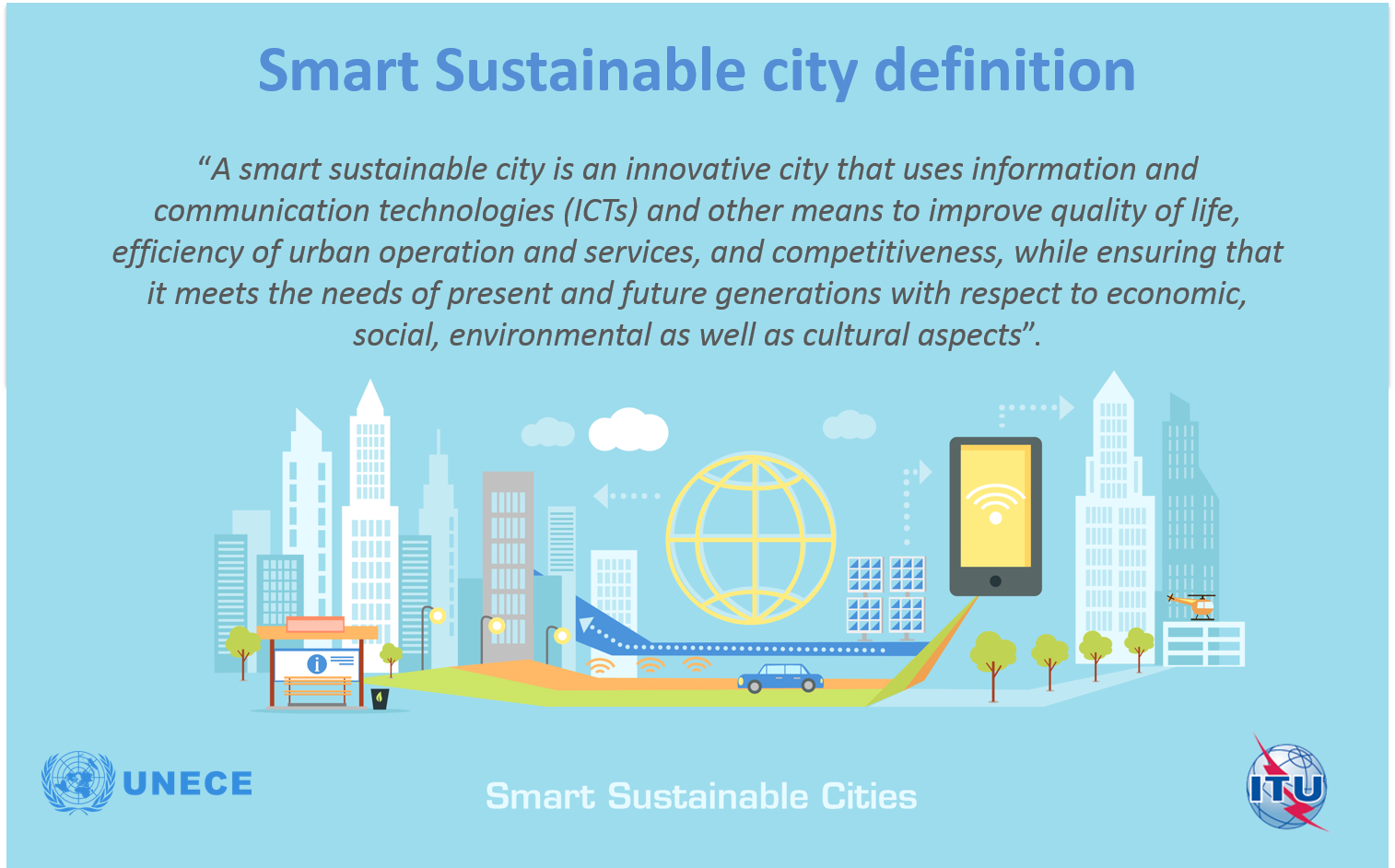 [Speaker Notes: The International Telecommunication Union and the United Nations Economic Commission for Europe have adopted an internationally approved definition for smart sustainable cities (SSC) to harness the potential of information and communication technologies (ICTs) to develop a competitive and sustainable edge in urban areas and improving the living situation of urban residents.]
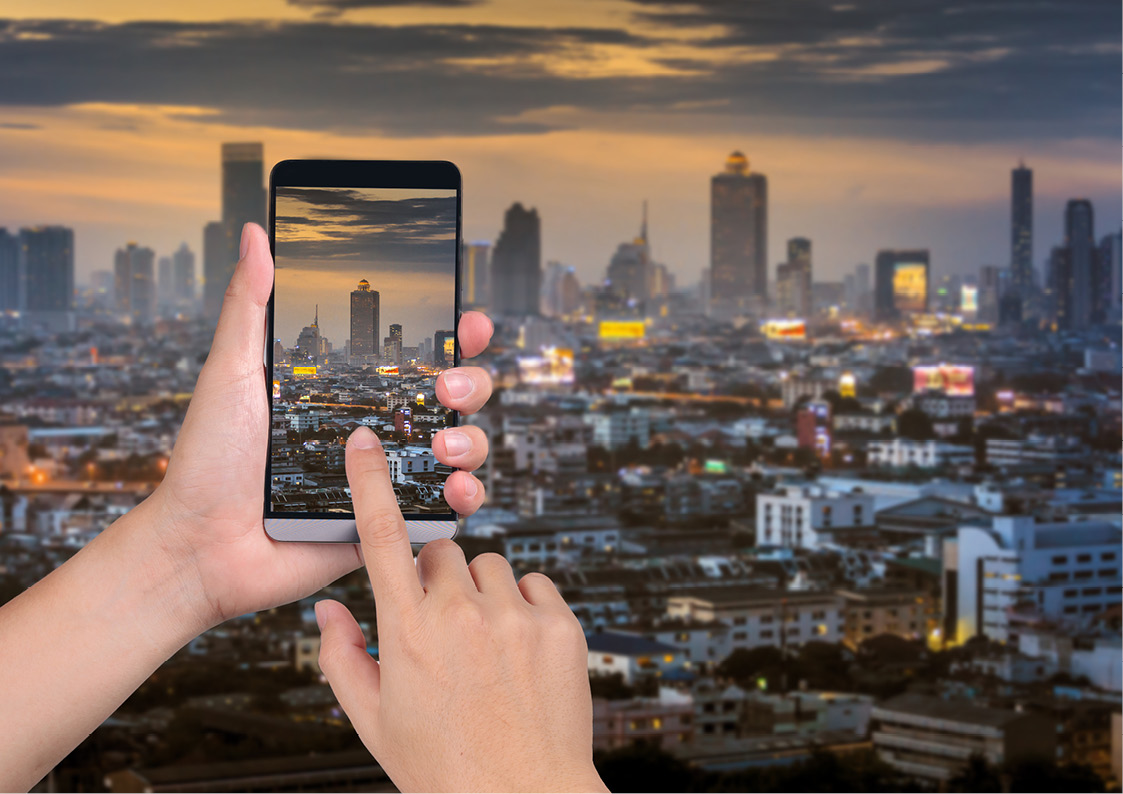 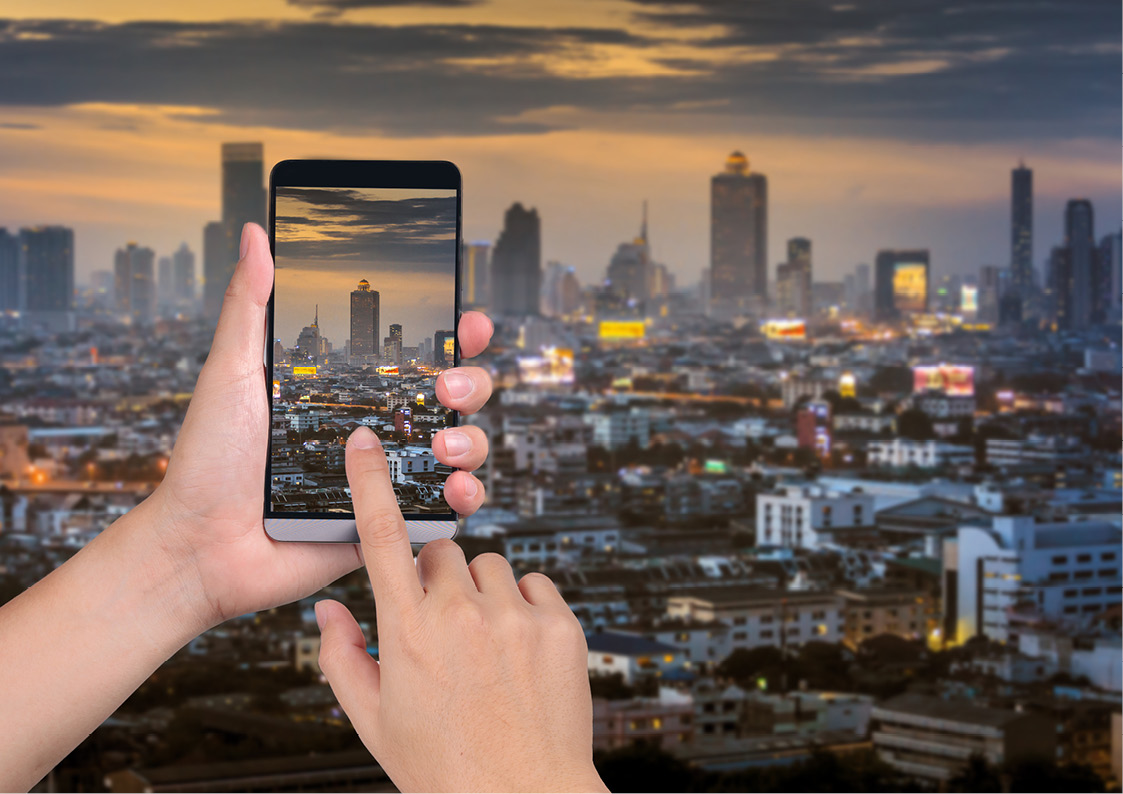 Smart sustainable cities
By reimagining the role of technology and connectivity in today’s cities, we’re not only addressing current challenges, but we’re creating countless smart and sustainable solutions built for the future.
6
ICT as a Key Enabler for SSC
Smart Mobility: Intelligent Mobility
Smart Buildings: Automated Intelligent Buildings
Smart Energy: Digital Management of Energy
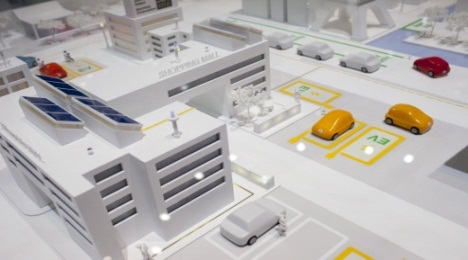 Low-emission Mobility
Integrated Mobility Solutions
Multimodal Transport
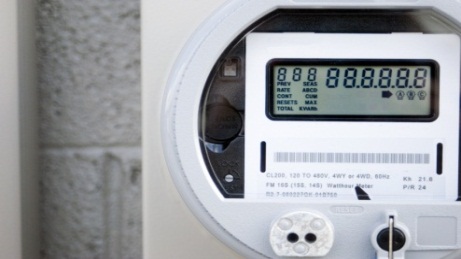 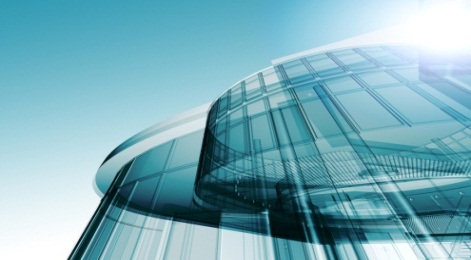 Smart Grids
Smart Meters
Intelligent Energy Storage
Building Automation
Intelligent Buildings: Advance d HVAC, Lighting  Equipment
Smart Infrastructure: Digital Management of Infrastructure*
Smart Healthcare: Intelligent Healthcare Technology
Smart Technology: Seamless Connectivity
Sensor Networks
Digital Water and Waste Management
Use of ehealth and mhealth systems 
Intelligent and connected medical devices
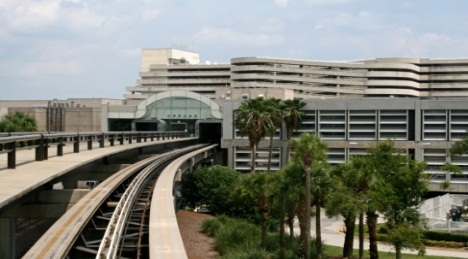 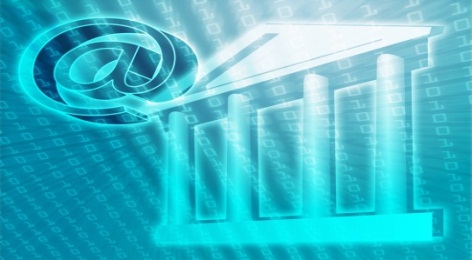 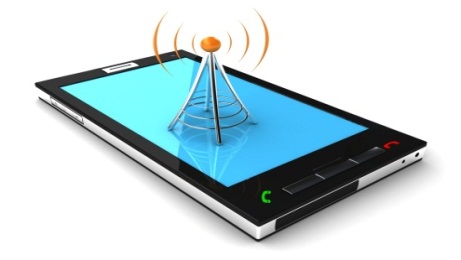 Broadband penetration rate of over 80%
Location Based Services, Augmented Reality, GPS enabled devices/ phones
Smart Governance: Government-on-the-Go
Smart Security: Safe Cities
Smart Citizen: Civic Digital Natives
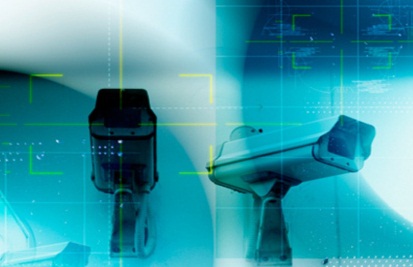 Surveillance
Biometrics
Simulation modelling and crime prediction
C2 and response
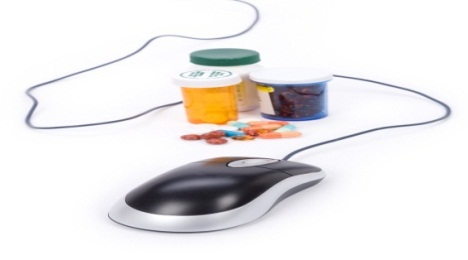 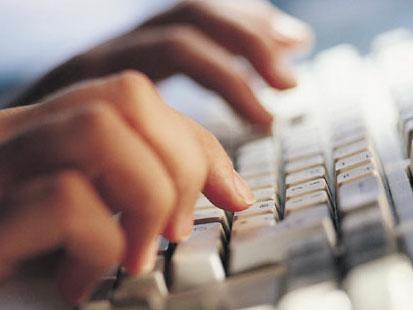 e-Government
e-Education
Disaster Management Solutions
Use of Green Mobility Options
Smart Lifestyle Choices
Energy conscious
Source: Frost & Sullivan analysis.
Note: *Infrastructure not included in other segments
[Speaker Notes: Building Smart Sustainable Cities
Key Parameters that will define a Smart Sustainable City in 2020]
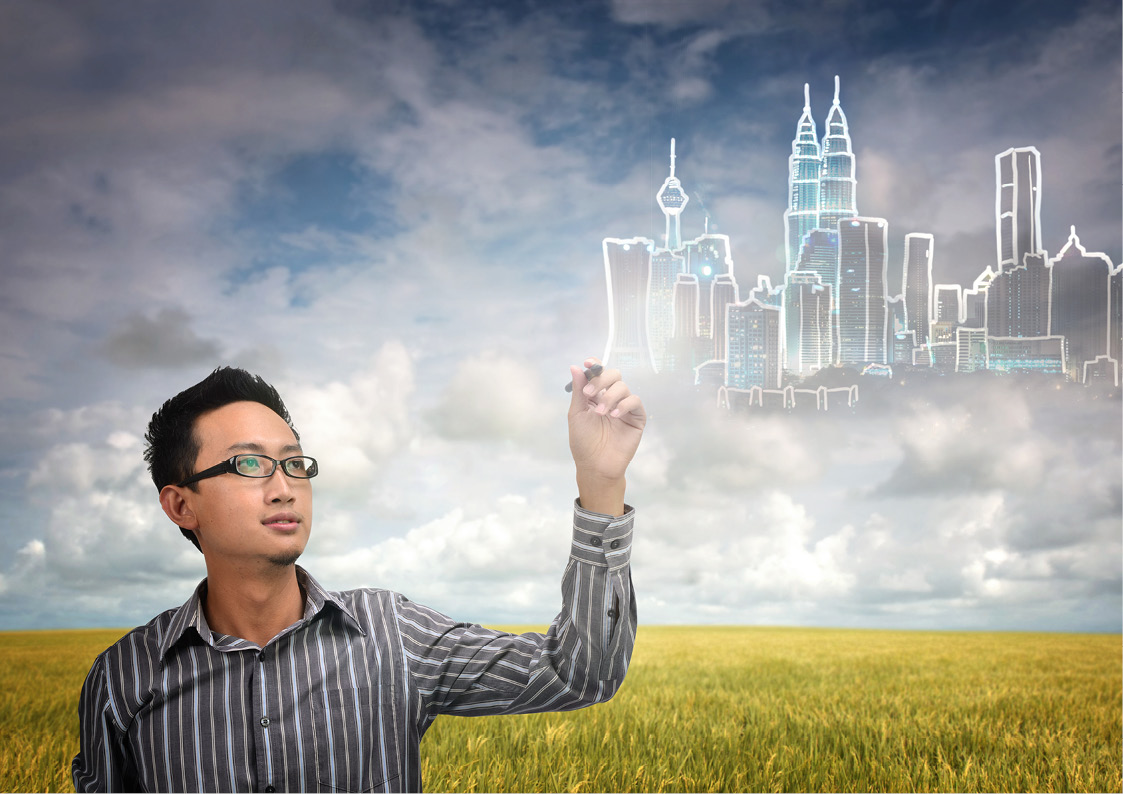 Making Our Cities Smarter and More Sustainable
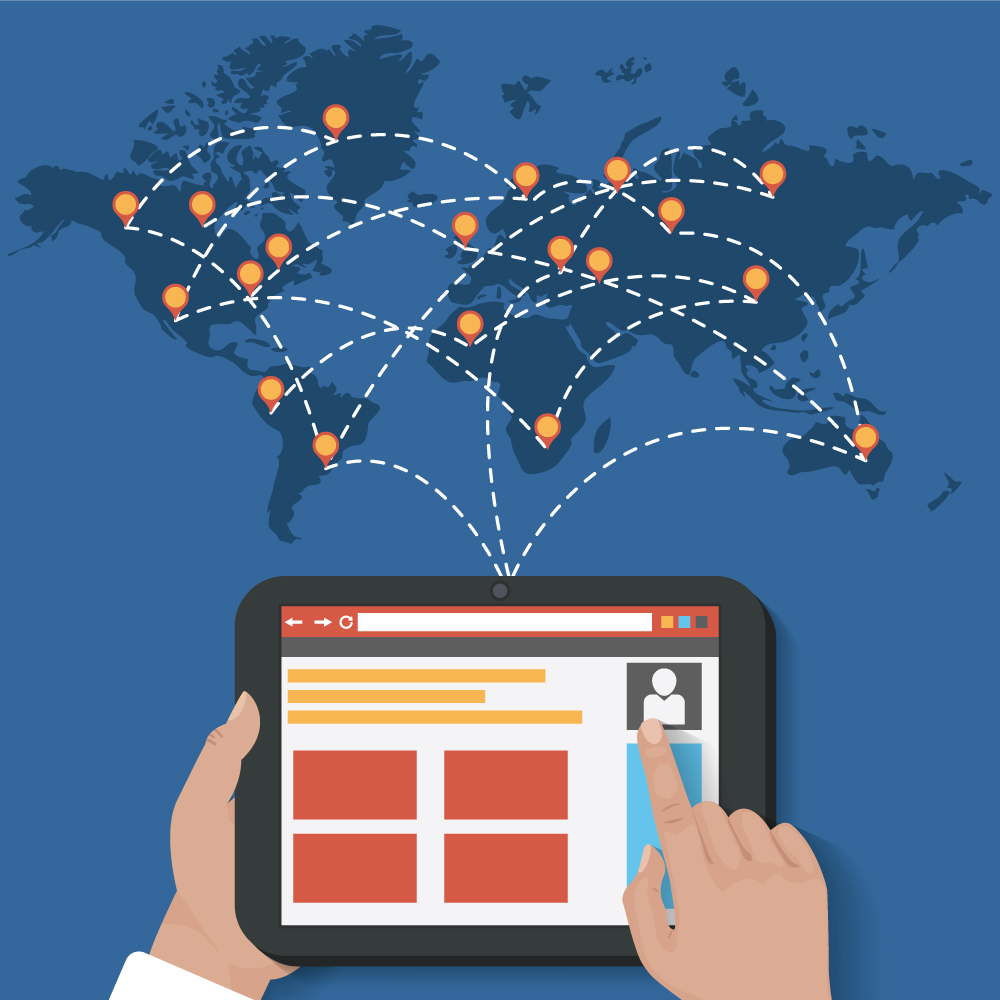 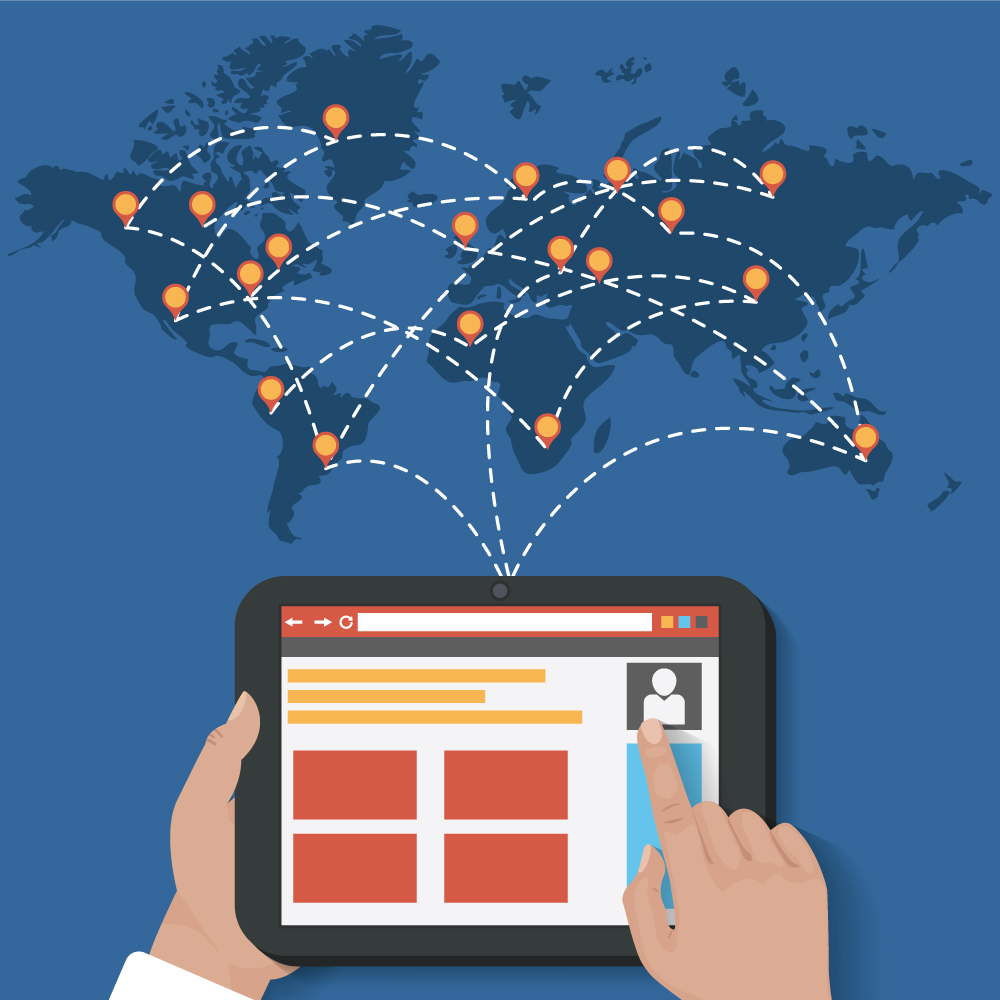 ICTs as a key enabler of SSC
ICTs allow for cooperation between urban leaders and make them better equipped to deploy smart sustainable city activities, introduce intuitive policies and prioritize technology-driven infrastructure upgrades in keeping with the SDGs.
The use of ICTs help to transform urban areas into safe, resilient, climate change resistant, ecologically resilient, inclusive and sustainable cities by upgrading existing urban infrastructures.
ICTs to facilitate knowledge transfer among national, sub-national, and local governments and other stakeholders to enhance effective urban planning and management using effective e-governance techniques.
Towards IoT-enabled smart sustainable cities
WHAT TO DO?
TO
FROM
Nurture ‘Open Data’ platforms that utilize ‘Smart Data’ as an asset in its own right
to  create citizen-centric innovations
driven & managed in collaboration by smart city stakeholders
Innovative and collaborative new models that connect these vertical silos
Closed & un-connected vertical silos of functionally-oriented service providers
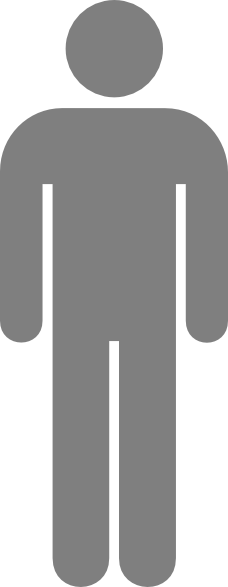 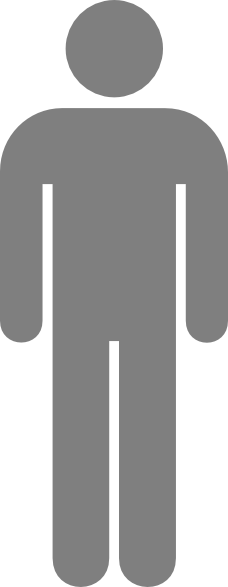 INFORMATION SHARING
GUIDING PRINCIPLES
ENERGY
POLICING
ECONOMY
HEALTH
TRANSPORT
WATER
TELECOM
ENERGY
POLICING
HOUSING
EDUCATION
WASTE
ENVIRO SVCS
SOCIAL SVCS
ECONOMY
HEALTH
TRANSPORT
WATER
TELECOM
HOUSING
EDUCATION
WASTE
ENVIRO SVCS
SOCIAL SVCS
INTEGRATION & CROSS-SECTOR COLLABORATION FOR USERS SERVICES
Visionary
Citizen-centric
Digital
Open
Collaborative
INTERCONNECTION OF SYSTEMS
10
United for Smart Sustainable Cities (U4SSC)
Setting the Framework
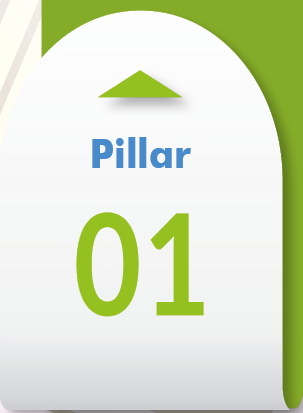 Urban planning
Policy, standards & regulation
Key performance indicators
WG
U4SSC is a global platform for smart city stakeholders which advocates for public policy to encourage the use of ICTs to facilitate the transition to smart sustainable cities.
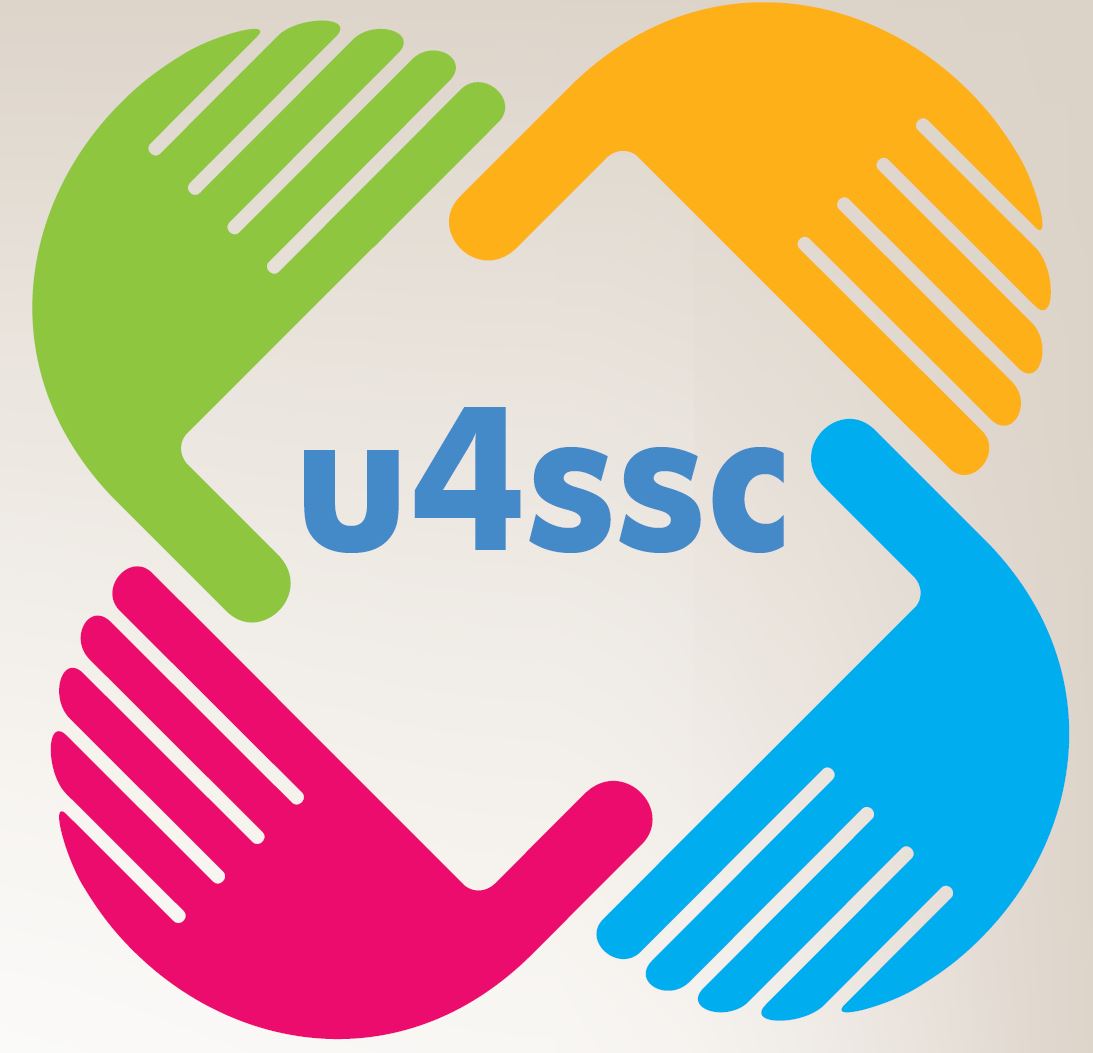 Connecting Cities and Communities
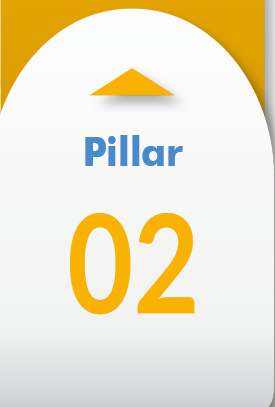 Smart living  
Smart mobility
Smart environment
WG
JOIN us now!
Enhancing Innovation & Participation
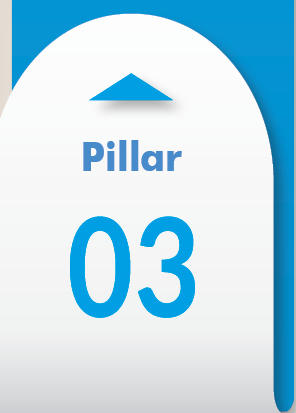 Smart governance
Smart people
Smart economy
WG
1st meeting of U4SSC on 21-22 July 2016 Geneva, Switzerland
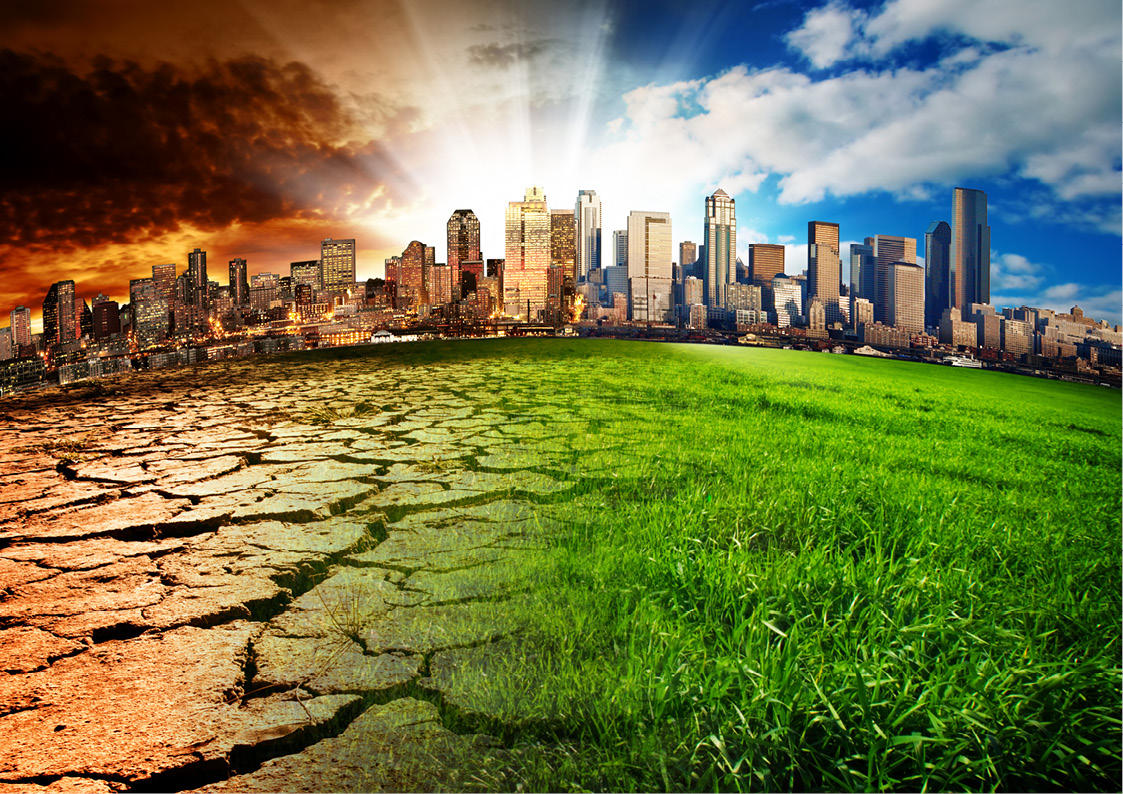 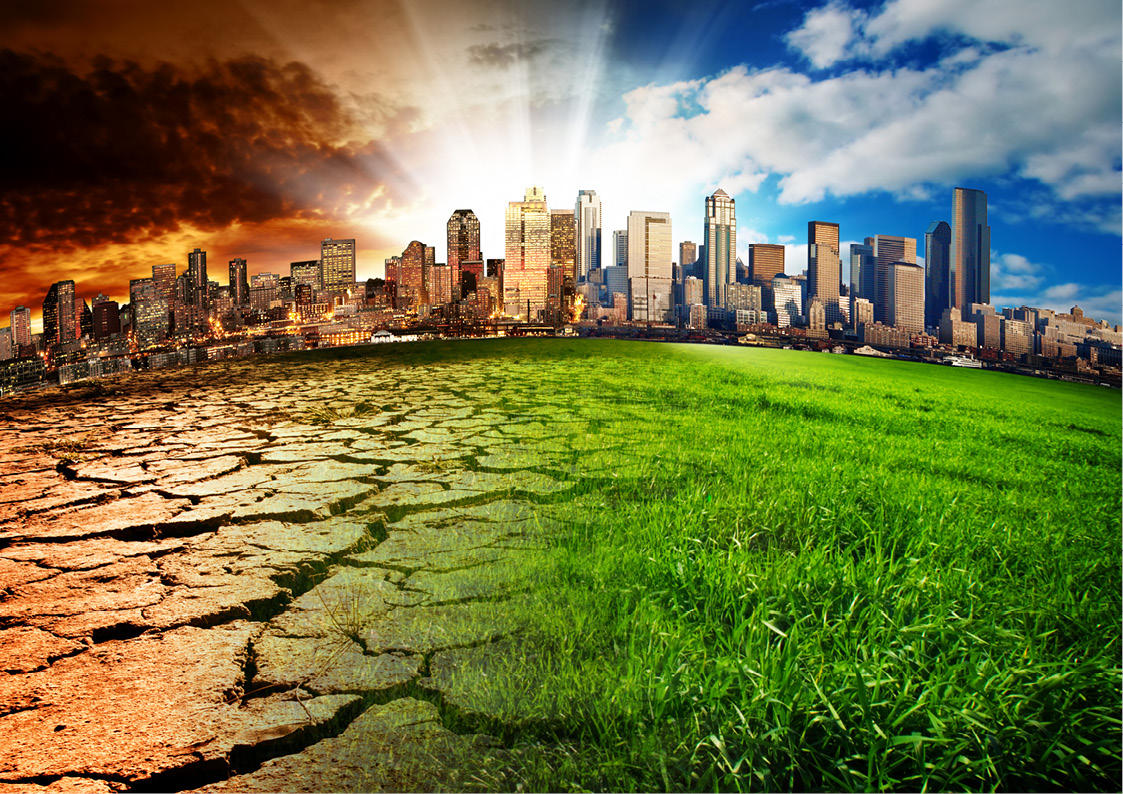 “Smart sustainable cities is a journey. 
Not a final destination”.
Nasser Al Marzouqi,
Co-Chairman, of the U4SSC
[Speaker Notes: Cities will have to make a CHOICE today]
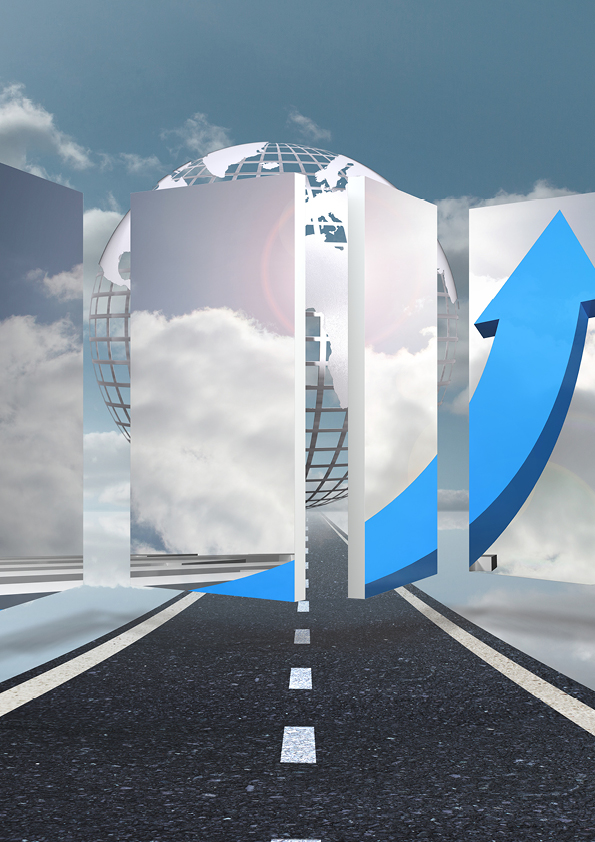 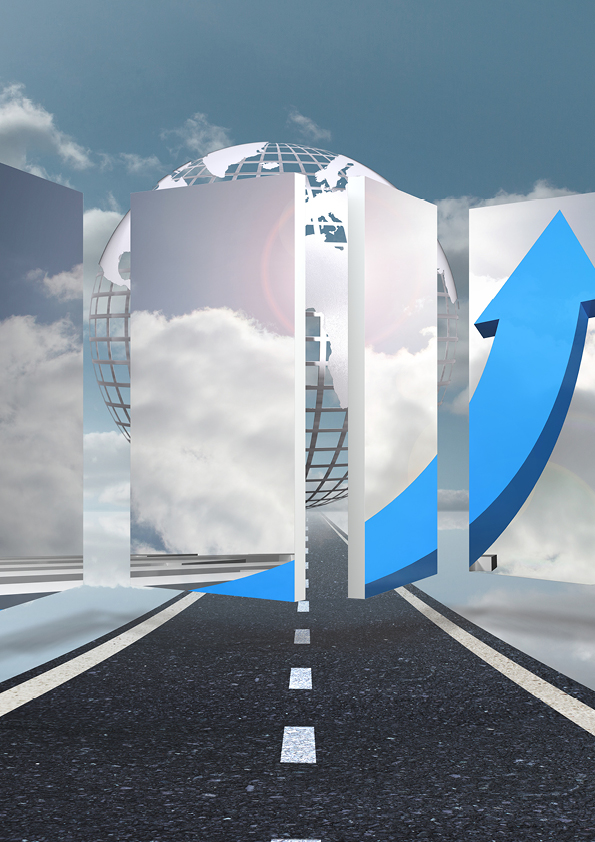 Thank you!



More informationhttp://itu.int/go/tsg20
http://www.itu.int/en/ITU-T/ssc
cristina.bueti@itu.int
13
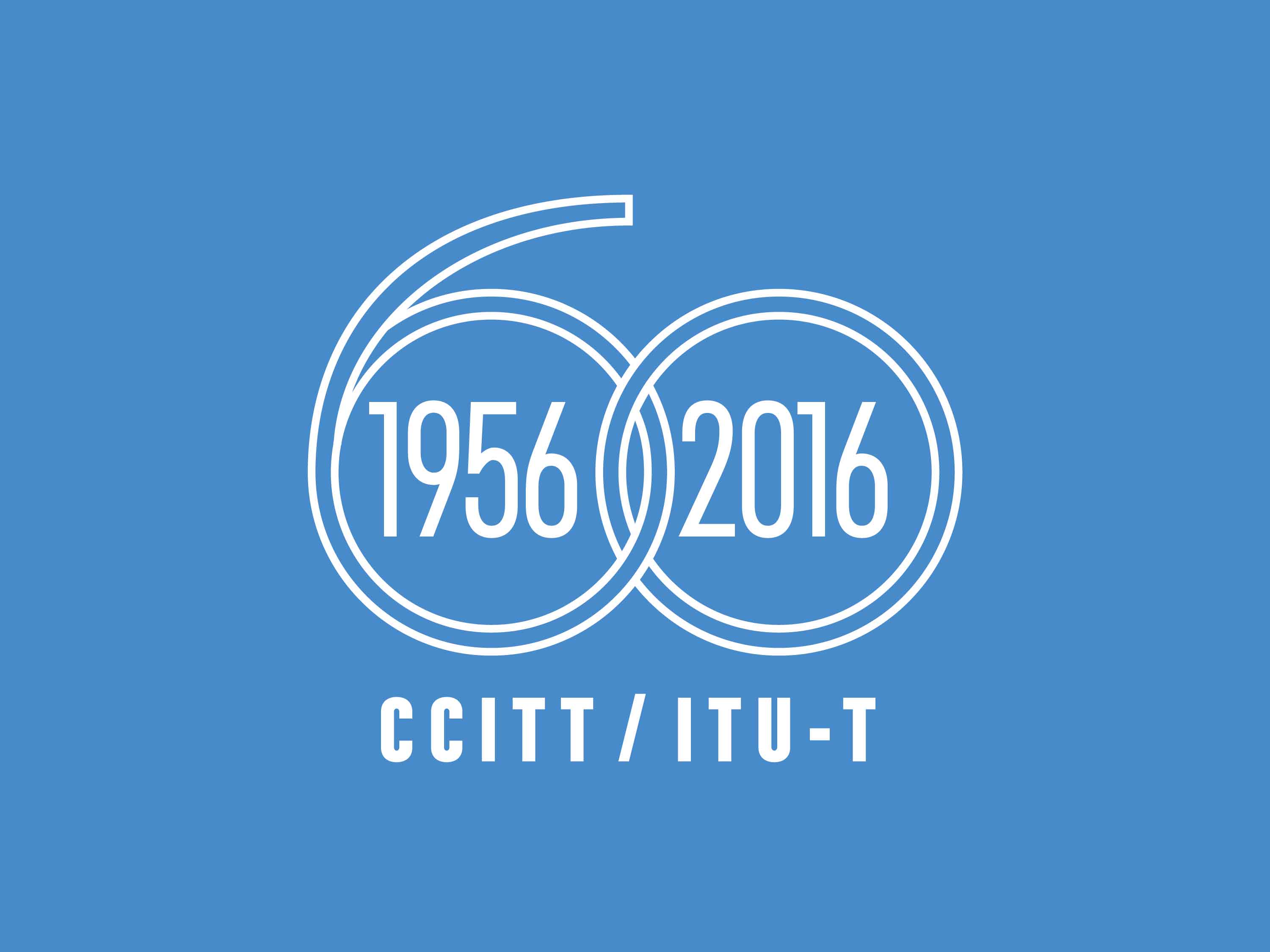 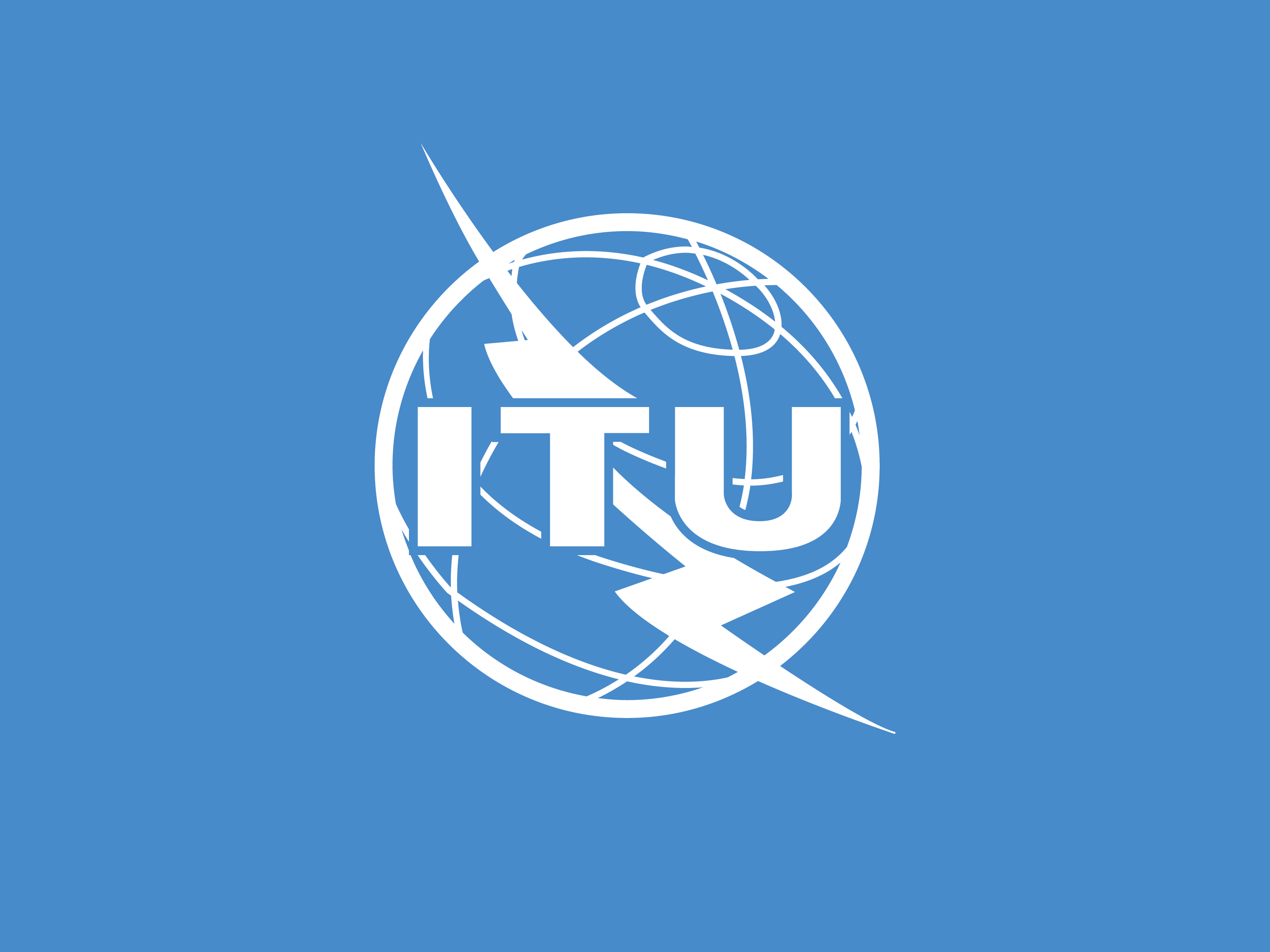